Целостный подход
Дано: производная функции y=f'(x)
Найти: первообразную, неопределенный интеграл, определенный интеграл
Решение:
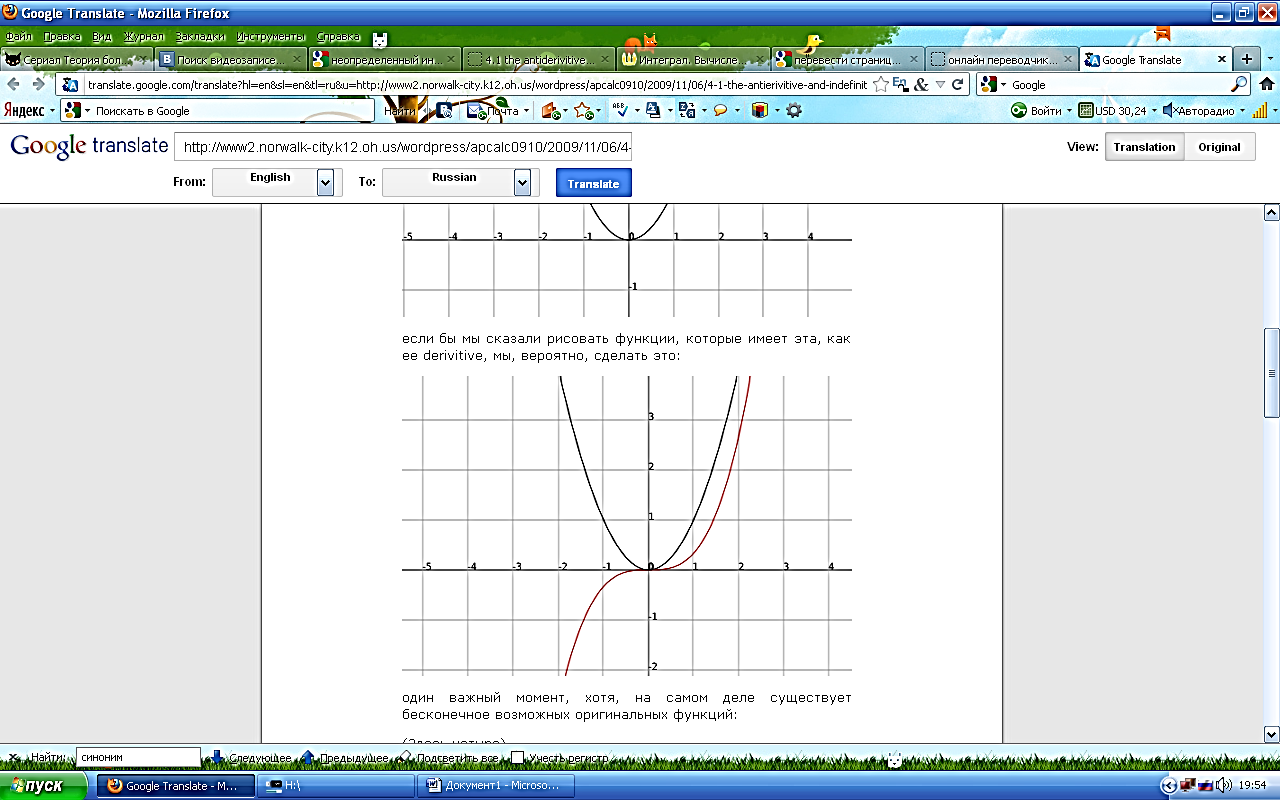 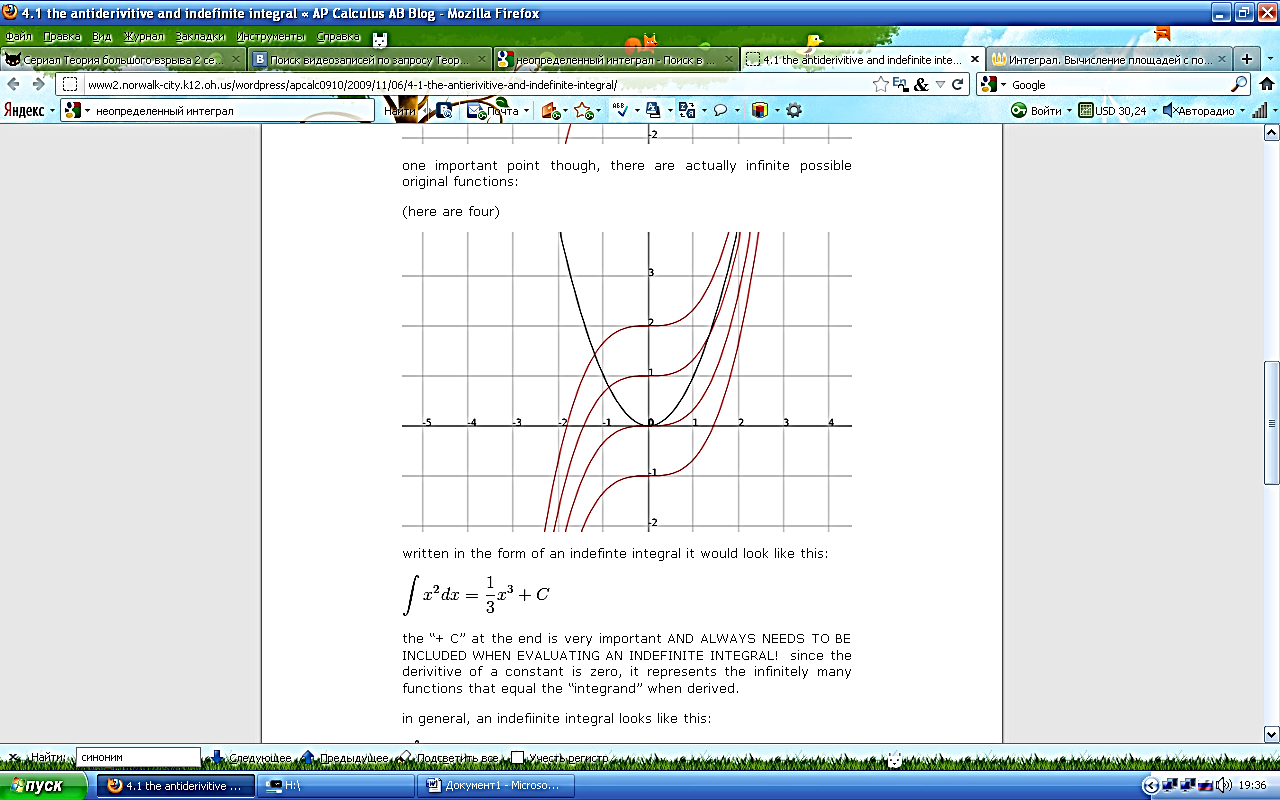 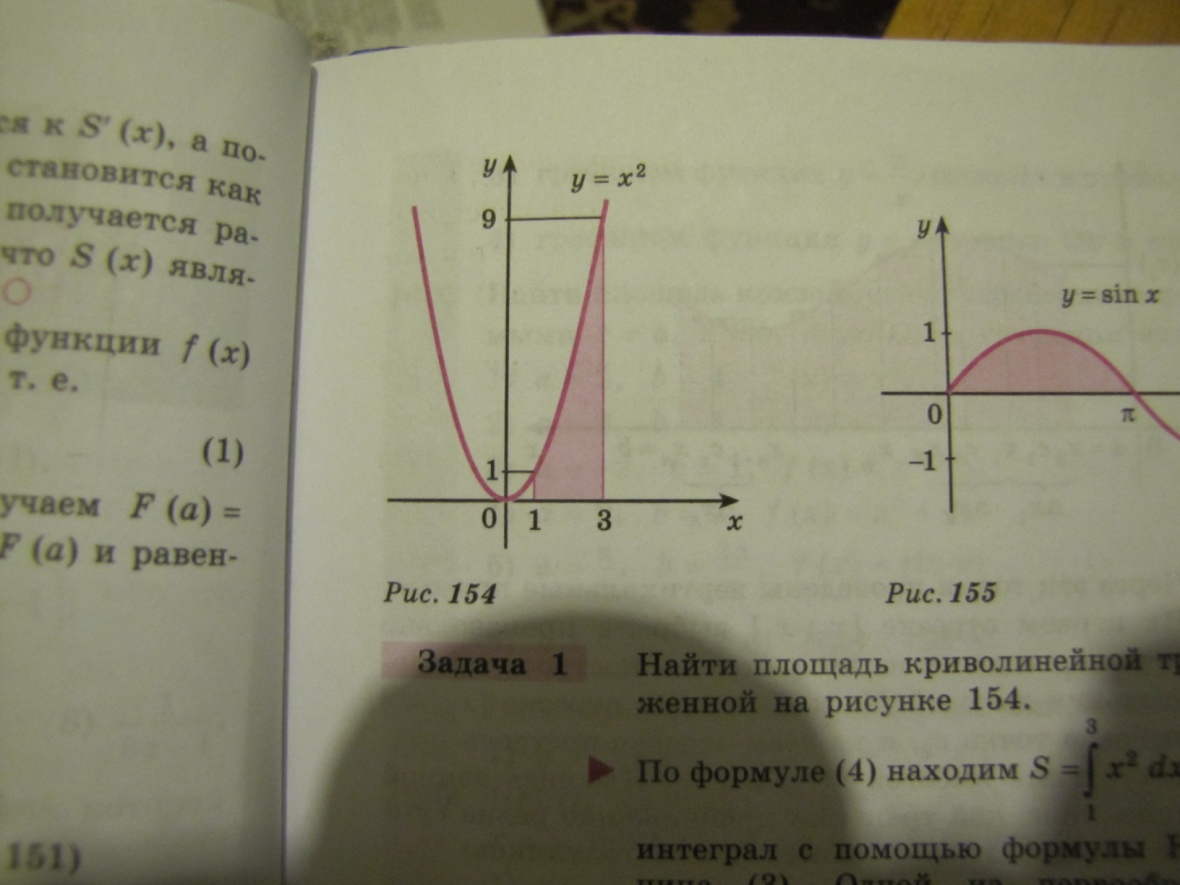 Понятие
Значения        Значения из субъектного                        .                                                                  опыта





 
 
Термин                             Объективный       Субъективный
                                               смысл                           смысл
Значение (денотат, экстенсионал) - предмет, представляемый данным знаком. (В.А. Бочаров, В. И. Маркин) Обозначаемое знаком. (Значение – реальный объект)
Смысл (концепт, интенсионал) - та информация о репрезентируемом предмете, которую содержит сам знак или которая связывается с этим знаком в процессе человеческого общения или познания. (В.А. Бочаров, В. И. Маркин) То, в чем выражается конкретный способ задания обозначаемого. (Смысл – связь между знаком и значением)
 Цель – целостное представление о понятии